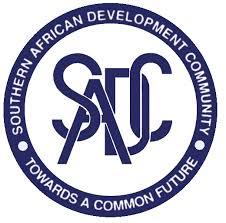 Southern African Development CommunityTransfrontier Conservation Areas Monitoring and Evaluation Framework
SADC Secretariat
Basis for the M&E Framework
The main foundation for the SADC TFCAs M&E Framework is the Situation Analysis Report with its findings:
The IUCN and the SADC Gudelines for TFCA do not address M&E in-depth and only refer to M&E at TFCA level, not at regional level;
The is no existing framework to M&E of TFC initiatives at an overarching regional level, except some elements are developing in the Horn of Africa (IGAD);
The Legal framework for TFCAs and M&E of their establishment and progress is set in international, African and regional law, and agree that TBC is set on three pillars – Environmental Management, Regional Integration and Socio-economic development.
The 3 pillars of SADC TFCAs
Regional Integration
Environmental Conservation
Socio-economic development
SADC TFCAs
Basis for the M&E Framework
The M&E tools and systems analysed suggest that a system for TFC initiatives should: 
Be guided by a theory of change approach that is based on its programmatic document;
Be guided by a impact evaluation approach to demonstrate the value added by TFCA to SADC objectives;
Be based on monitoring results and achievements, as well as progress on procedures and processes;
Be periodically reviewed for feasibility and relevance to objectives;
Be realistic in what is asked of the people responsible for implementation.
Basis for the M&E Framework
The five (5) critical elements to be monitored are related to:
Cooperation: evidence of cooperative instruments and mechanisms being established to begin and develop TBC initiatives (Diagnostic Tool, Ramsar WIAM, UNESCO tools, and PPF PAT);
Good governance: evidence of inclusive and participatory systems support the multi-scalar nature of TBC and help conflict resolution on land uses (ITTO tool, UNESCO tools, Ramsar WIAM);
Environmental protection: importance of showing progress in achieving strict species and ecosystem conservation targets (Ramsar WIAM, CITES tools, METT);
Sustainable development: evidence of a vision for TBC to support sustainable development processes to ensure that rural populations in TBC have opportunities to improve their livelihoods (Aichi Targets, SDGs, GLTFCA model);
Sustainable financing: ensure that the TBC project has a model to sustain its activities and projects (Diagnostic Tool, PPF PAT, SDGs).
1st life cycle of TFCA m&e framework
Implementation hierarchy
Roles & responsibilities
Information flow
PA Component
Local Government Authority
District Government Authority
Active research institutions
NGOs, donors, & private sector
TFCA Coordinating Authority
Progressively established post mid-term review (Year 3)
SADC TFCA WG  (M&E, FANR) & Network
SADC TFCA Unit
Progressively established while the SADC TFCA WG is established and the M&E Framework is being implemented
Data access
indicators
Based on the current SADC TFCA Programme
Addition of the requirements from the PWCLE and Forestry
Integrated with indicators from PPF KPA
Ready for multi-phase approach
Updated to from last version in minor adjustment and addressing ownership issue as: 
4.4 The information collected through the TFCAs M&E Framework exercises is owned by SADC, it being ultimately responsible for its storage, management, and analysis, and its Member States, in respect of the information provided. 
Approved by SADC M&E Unit for integration with SADC M&E system